1 - Nombres entiers, nombres décimaux
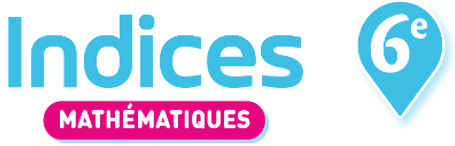 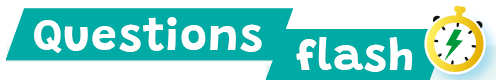 Les nombres entiers
1  Écrire en chiffres le nombre 
« cinquante-trois-mille-deux-cent-quatre-vingt-quatorze ».
2  Quel est le chiffre des unités de milliers du nombre 34 509 ?
3  Combien de dizaines y-a-t-il dans le nombre 5 439 ?
4  Compléter l’égalité :
47 milliers et 23 centaines = … centaines.
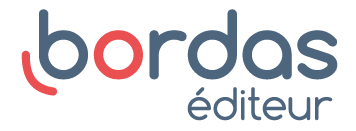 1 - Nombres entiers, nombres décimaux
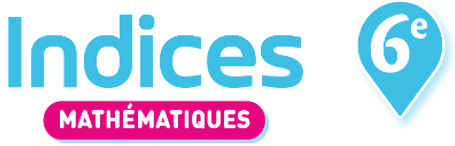 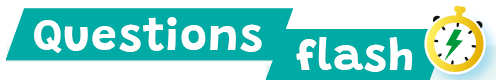 Les nombres entiers
5  Écrire en chiffres le nombre :
(5 × 10 000) + (7 × 100) + 9
6  Déterminer l’abscisse du point M.
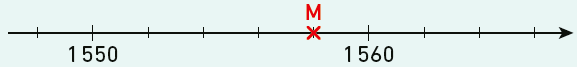 7  Compléter avec le symbole qui convient < , > ou =.
a. 2 451 … 2 351                b. 604 … 640               c. 027 … 27
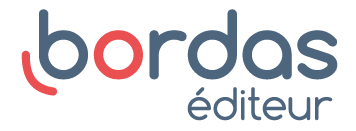